The Business Case for a Software Change
[Your Name], [Job Title]
[Month XX, 20XX]
For each slide, you will find an example to reference and delete + a blank template to use in the final version of your presentation.
Not all information will apply — modify the content in a way that works best for your situation and organization.
We recommend you keep the information shared on each slide concise and add visuals and specific data points when they apply.
How to Use this Template
2
DELETE THIS SLIDE BEFORE USING
Executive Summary
Objectives
Vendor Assessment
Pricing & ROI Analysis
Planning & Risk Assessment
Agenda
3
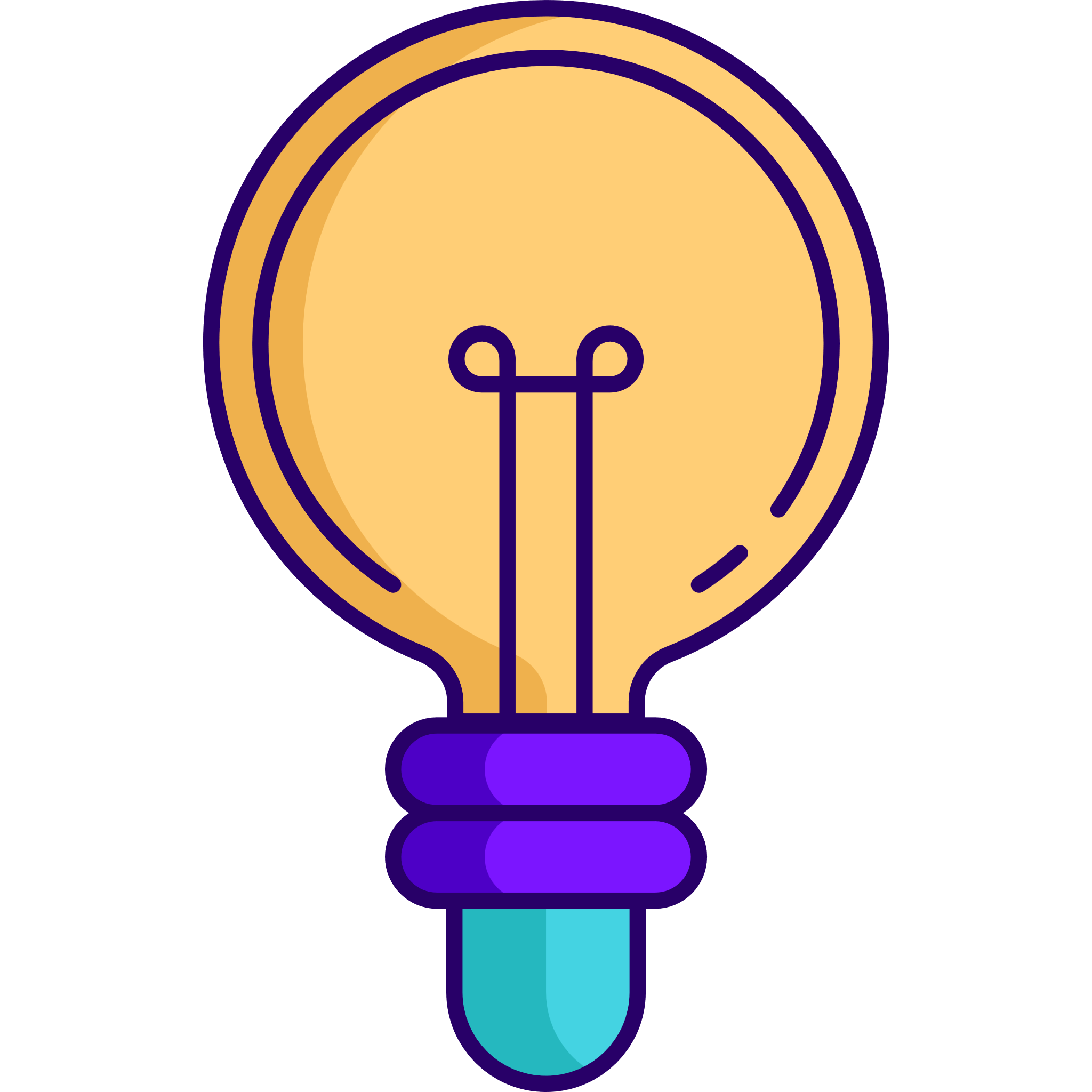 TIPConsider completing this section last to summarize the essential aspects of your business case and ensure you are aligning to the priorities of your stakeholders.
Executive Summary
4
Executive Summary
Problem
Recommendation
[Identify the unbiased challenge the organization faces]
[Introduce the new technology as the remedy]
Issue
Opportunity
[Introduce the reason the situation requires action]
[Supporting business impact to recommendation]
[Supporting business impact to recommendation]
[Supporting business impact to recommendation]
5
[Speaker Notes: Goal: Engage key stakeholders and help them see the importance of the opportunity. 
This is your chance to make a good first impression. You should provide an overview of the problem and your recommendation, pinpointing the specific issue and opportunity that the proposed new software solution aims to impact.]
Executive Summary
Problem
Recommendation
The current sonographer workflow is inefficient and riddled with errors.
Implement an ultrasound workflow automation software that is integrated with our enterprise business systems.
Issue
Opportunity
The inefficiencies in the ultrasound workflow are leading to errors in billing and creating work to be done after hours, driving up sonographer burnout.
Reduce sonographer turnover rate
Reduce the amount of time it takes to complete a report
Improve patient throughput
Increase revenue
Lower operating costs
6
EXAMPLE － DELETE THIS SLIDE BEFORE USING
[Speaker Notes: Goal: Engage key stakeholders and help them see the importance of the opportunity. 
This is your chance to make a good first impression. You should provide an overview of the problem and your recommendation, pinpointing the specific issue and opportunity that the proposed new software solution aims to impact.]
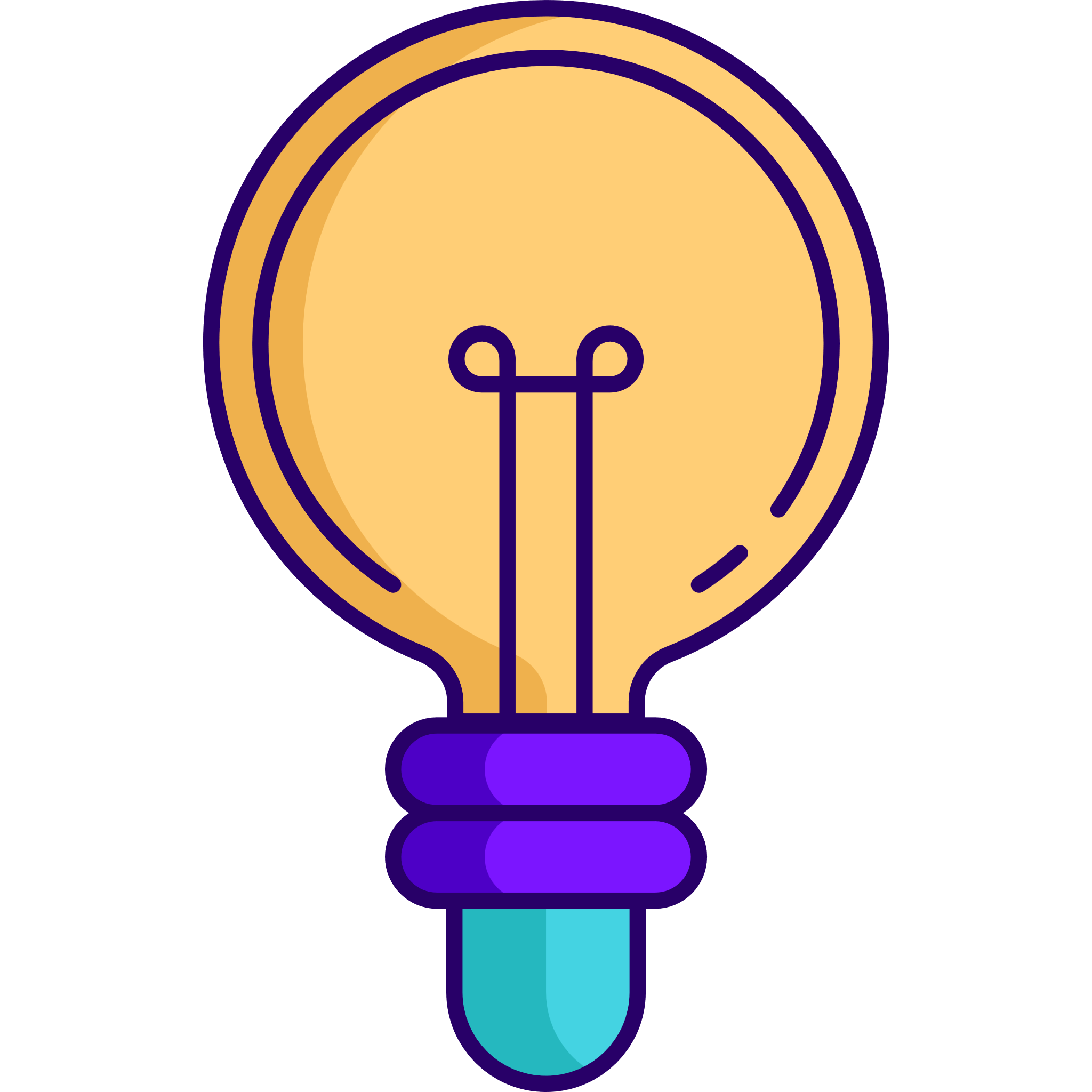 TIPObjectives should have an impact to the business that is “SMART” (specific, meaningful, attainable, relevant, timebound) and highlight the key metrics that are important to your stakeholders.
Objectives and Business Impact
7
Objectives & Business Impact
The framework for ongoing performance measurement once the software is implemented
Objective 1: metric of measurement
Objective 2: metric of measurement
Objective 3: metric of measurement
8
[Speaker Notes: Goal: Help decision-makers understand why the chosen solution is superior and establish a framework for ongoing performance measurement.
Define the objective of the software and the specific metrics that will be used to measure success once the software is implemented.]
Objectives & Business Impact
The framework for ongoing performance measurement once the software is implemented
Integrating ultrasound solution with Epic will automate data input to reduce the amount of time it takes for a sonographer to complete a report
Saving sonographers time on each report allows for more breaks which reduces sonographer turnover rate
A more efficient workflow for the sonographer and physician will improve patient throughput
Integrating ultrasound solution with billing system automates CPT coding to increase revenue
Deploying software via the cloud saves on hardware and IT expenses to lower operating costs
9
EXAMPLE － DELETE THIS SLIDE BEFORE USING
[Speaker Notes: Goal: Help decision-makers understand why the chosen solution is superior and establish a framework for ongoing performance measurement.
Define the objective of the software and the specific metrics that will be used to measure success once the software is implemented.]
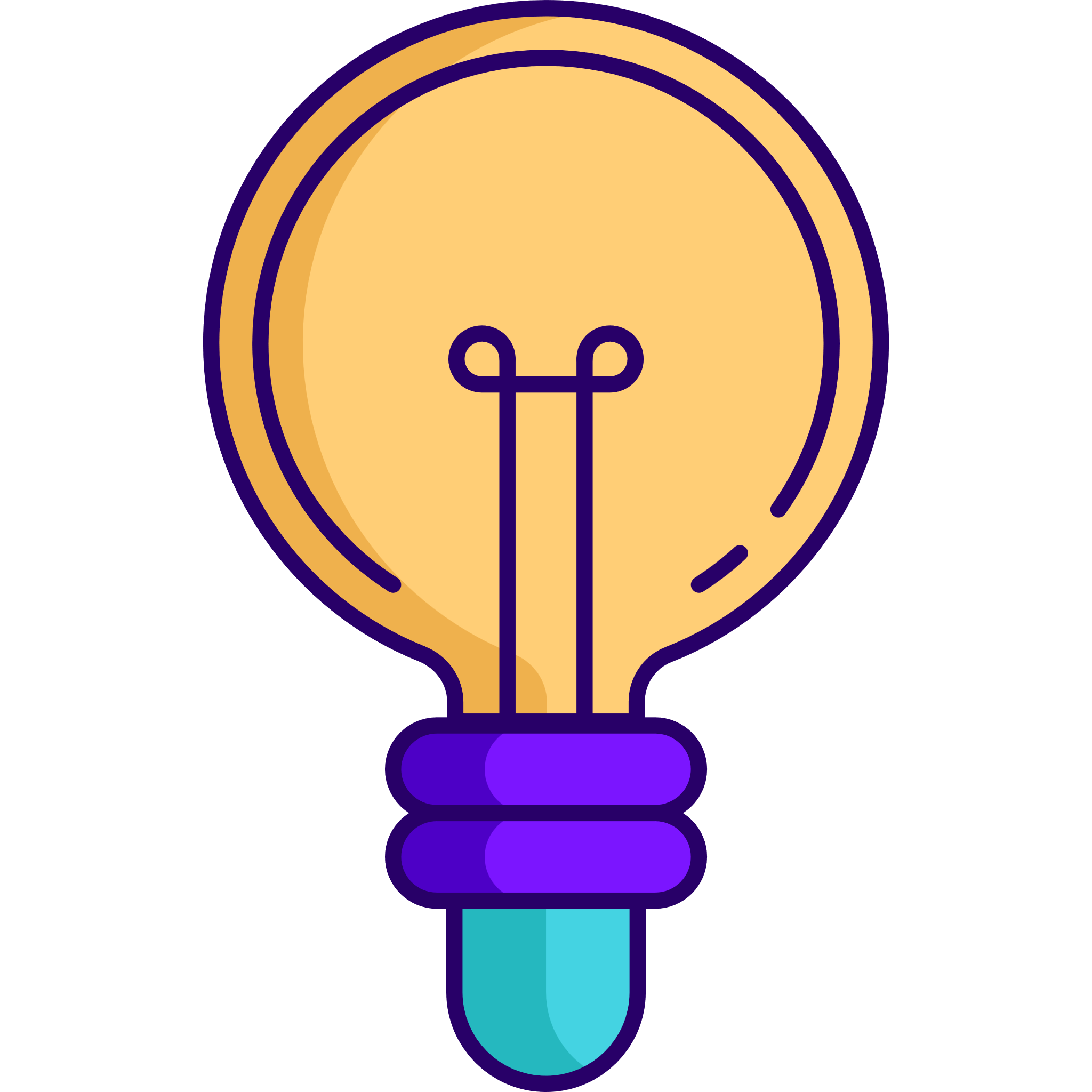 TIPConsider using a chart that can be used as to clearly compare how each vendor aligns to the key components of your buying decision.
Vendor Assessment
10
Vendor Assessment
Competitive analysis matrix
11
[Speaker Notes: Goal: Demonstrate why your chosen solution will provide a more positive impact than both the current process and other vendor options.]
Vendor Assessment
Competitive analysis matrix
12
EXAMPLE － DELETE THIS SLIDE BEFORE USING
[Speaker Notes: Goal: Demonstrate why your chosen solution will provide a more positive impact than both the current process and other vendor options.]
Vendor of Choice
13
[Speaker Notes: Goal: Make a splash when revealing your vendor of choice after thoroughly outlining their competitive advantage in the previous slides.
Tip: include quotes from real client testimonials either provided by the vendor or from your own research / discussions with their reference clients]
“Amazing team, professional, supportive, and experts in their field. This is why my relationship with you has lasted 32 years.”
“Everyone there is always so helpful and easy to work with!”
Vendor A
Vendor of Choice
“I can’t imagine my work life without the support of the Vendor A team! You are all wonderful”
“It’s so much easier with the cloud – I can pull up information across four hospitals in two seconds. It makes a big difference.”
14
EXAMPLE － DELETE THIS SLIDE BEFORE USING
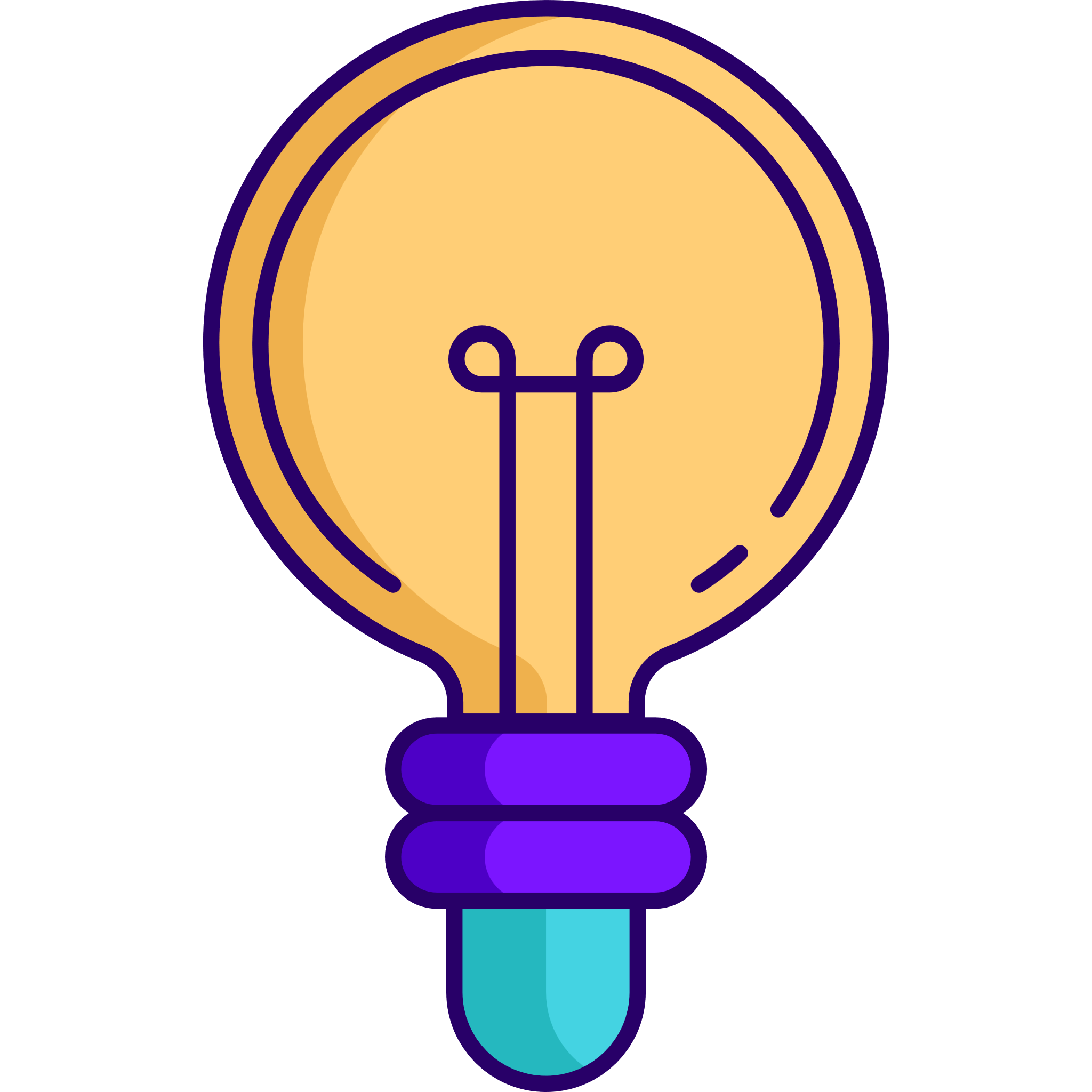 TIPUse real data to substantiate the return on your recommended investment. You may wish to consider both savings and the additional revenue gained as tangible evidence for building your business case.
Pricing and ROI Analysis
15
Vendor Pricing
[Insert vendor provided pricing or image of quote here]
16
Vendor A Pricing
17
EXAMPLE － DELETE THIS SLIDE BEFORE USING
Return on Investment (ROI) Analysis
18
[Speaker Notes: Goal: Help decision-makers understand why the chosen solution is superior.
Revisit your framework for ongoing performance measurement from your Objectives & Business Impact slide – this is your chance to demonstrate the financial impact of each objective.]
Return on Investment (ROI) Analysis
19
EXAMPLE － DELETE THIS SLIDE BEFORE USING
[Speaker Notes: This is an example of an organization who has an annual revenue of $18M per year
Their Sonographer’s make an average of around $100k per year
They have 15 Sonographer’s on staff Year 1 / 16 Sonographer’s on staff Year 2
Saw approximately 135 patients per day (9 scans per sonographer/per day) in Year 1 / 160 patients per day (10 scans per sonographer/per day) in Year 2
$6M Operating budget]
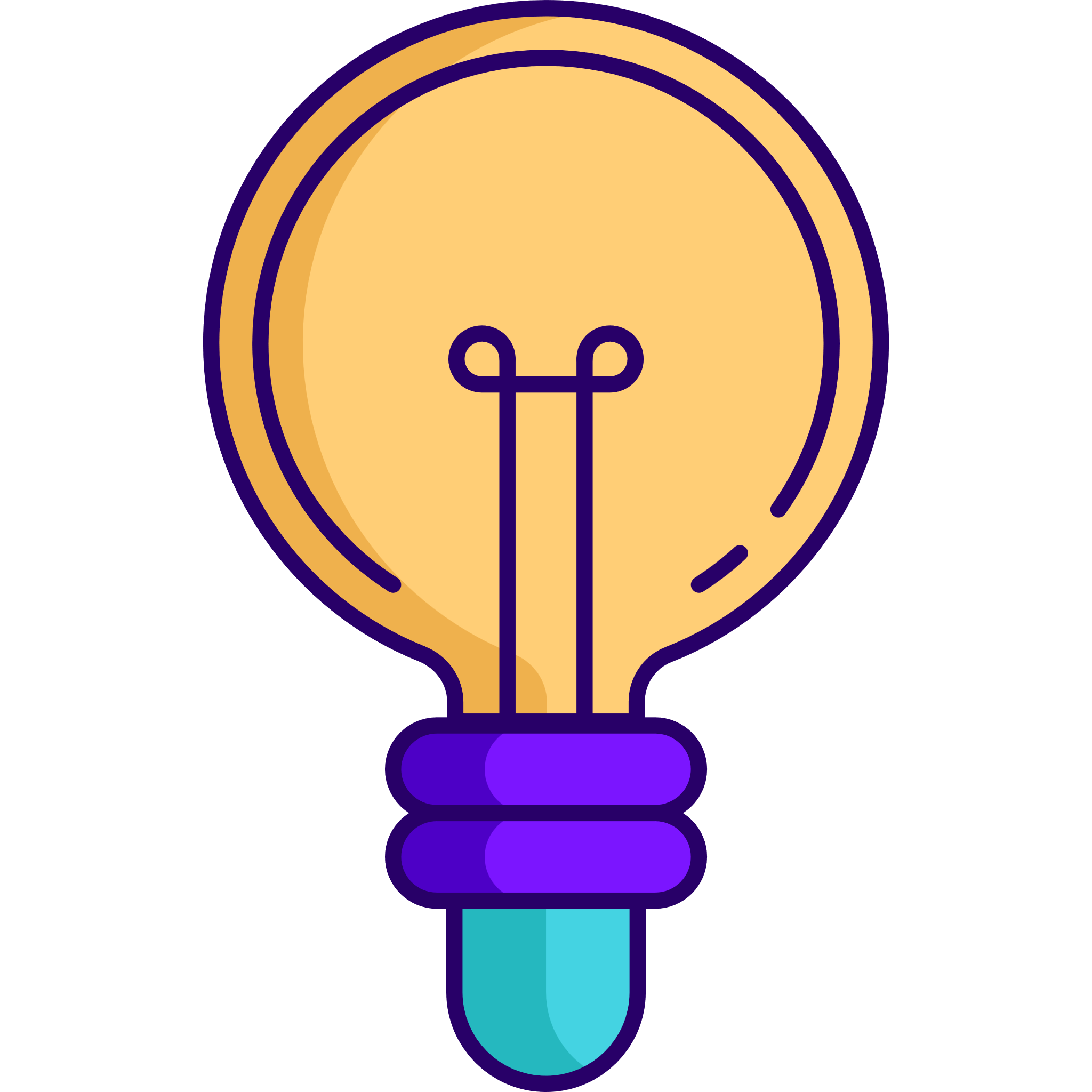 TIPDon’t shy away from the hard questions demonstrate a proactive approach to risk and change management
Planning and Risk Assessment
20
Implementation Plan
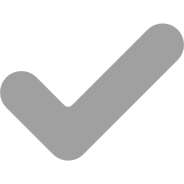 Our task
Vendor task
Our task
Vendor task
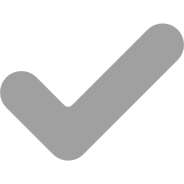 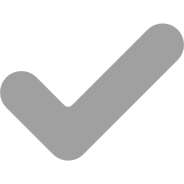 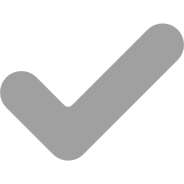 Vendor Tasks
Our Tasks
Our task
Vendor task
Our task
Vendor task
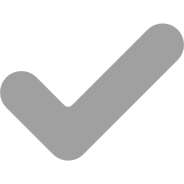 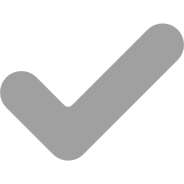 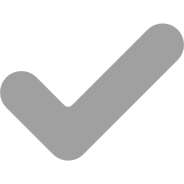 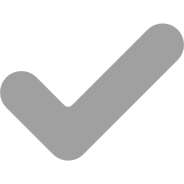 21
[Speaker Notes: Goal: Clearly outline the implementation plan for the new solution, including an estimated timeline, project milestones, and internal support requirements.
What key steps are involved in the vendor implementation plan?
What are the general timelines for each step?
What tasks your team will be responsible for completing? What tasks will the vendor complete?
What is the plan for go live-training and training after implementation?
What is the support model after go-live?]
Implementation Plan
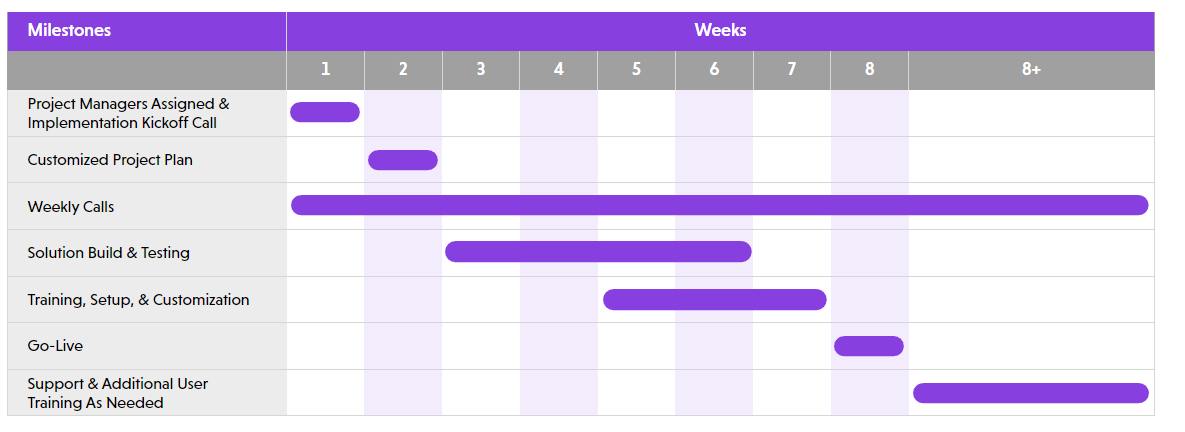 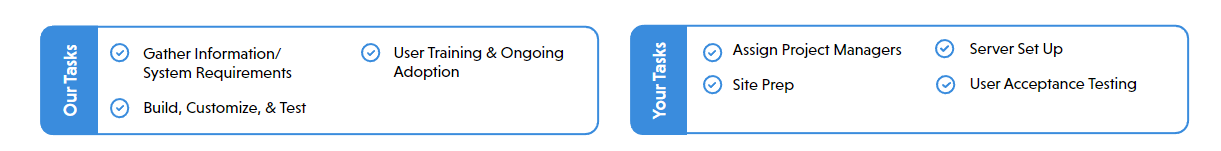 22
EXAMPLE － DELETE THIS SLIDE BEFORE USING
[Speaker Notes: Goal: Clearly outline the implementation plan for the new solution, including an estimated timeline, project milestones, and internal support requirements.
What key steps are involved in the vendor implementation plan?
What are the general timelines for each step?
What tasks your team will be responsible for completing? What tasks will the vendor complete?
What is the plan for go live-training and training after implementation?
What is the support model after go-live?]
Risk Assessment
Potential risks associated with the new software and how they will be addressed
Technology compatibility
Question: Answer
Question: Answer
Data security and privacy
Question: Answer
Question: Answer
Regulatory compliance
Question: Answer
Question: Answer
Scalability and adaptability
Question: Answer
Question: Answer
[Speaker Notes: Goal: Identify potential risks associated with the new software and how they will be addressed. 
This can include considerations related to (but not limited to): 
Technology compatibility
Data security and privacy
Regulatory compliance
Scalability and adaptability]
Risk Assessment
Potential risks associated with the new software and how they will be addressed
Technology compatibility
How much time will it take to onboard new users? 2 weeks
Does the vendor offer user training? Yes, go-live training can be virtual or on-site (cost of travel will be incurred). Then unlimited user training and support after go-live.
What are the other competing priorities in the organization? IT will be finishing up another implementation at the end of the month, we will schedule this implementation at that time. Barring any unforeseen issues, we should not have major competing priorities.
Does the vendor offer implementation services? Yes, and professional project management. We’ve also included migration servicesin our scope of work.
Data security and privacy / Regulatory compliance
How does the vendor protect your data? Where is information stored and secured? The vendor is SOC II and 510 K compliant. The data is stored on the Microsoft Azure cloud creating geographic diversity and failover capabilities.
Can the failure of the software paralyze critical operations? No, failure will slow us down, but critical operations can remain functioning with patients.
Scalability and Adaptability
How will the software help to future-proof your organization? By operating in the Cloud, the vendor can integrate with any critical business systems or machines, regardless of vendor or brand. They can also be a partner in integrating with AI solutions that we’d like to test without compromising our security or data.
EXAMPLE － DELETE THIS SLIDE BEFORE USING
Decision Points and Next Steps
Decision Points
What decision needs to be made today to move forward with the vendor of choice selection?
What are the barriers to moving ahead that need to be addressed?

Next Steps
What are the key next steps and who are the owners?
[Speaker Notes: Goal: Engage key stakeholders to think through anything that might have been missed or questions we need to go back to the vendor with. 
Make sure to practice effective communication, and outline champions and owners of next steps before closing the discussion.]
Decision Points and Next Steps
Decision Points
Does anyone else need to be involved in the decisions?
Do we need to have a technical call with our IT team or discuss any security concerns?
When is the next budget meeting that we can get on the agenda for approval?

Next Steps
Once budget is approved, I will reach out to the vendor to let them know we’ve selected them
A contract will be sent to [X] to sign
Within two weeks [Vendor] Implementation team will reach out to myself and [X] to kick-off implementation
EXAMPLE － DELETE THIS SLIDE BEFORE USING